Я о себе такого мнения:Огромна роль местоимения!Я делу отдаюсь сполна, Я заменяю имена!
Знать: грамматические признаки местоимений.Уметь: правильно определять морфологические признаки местоимений.
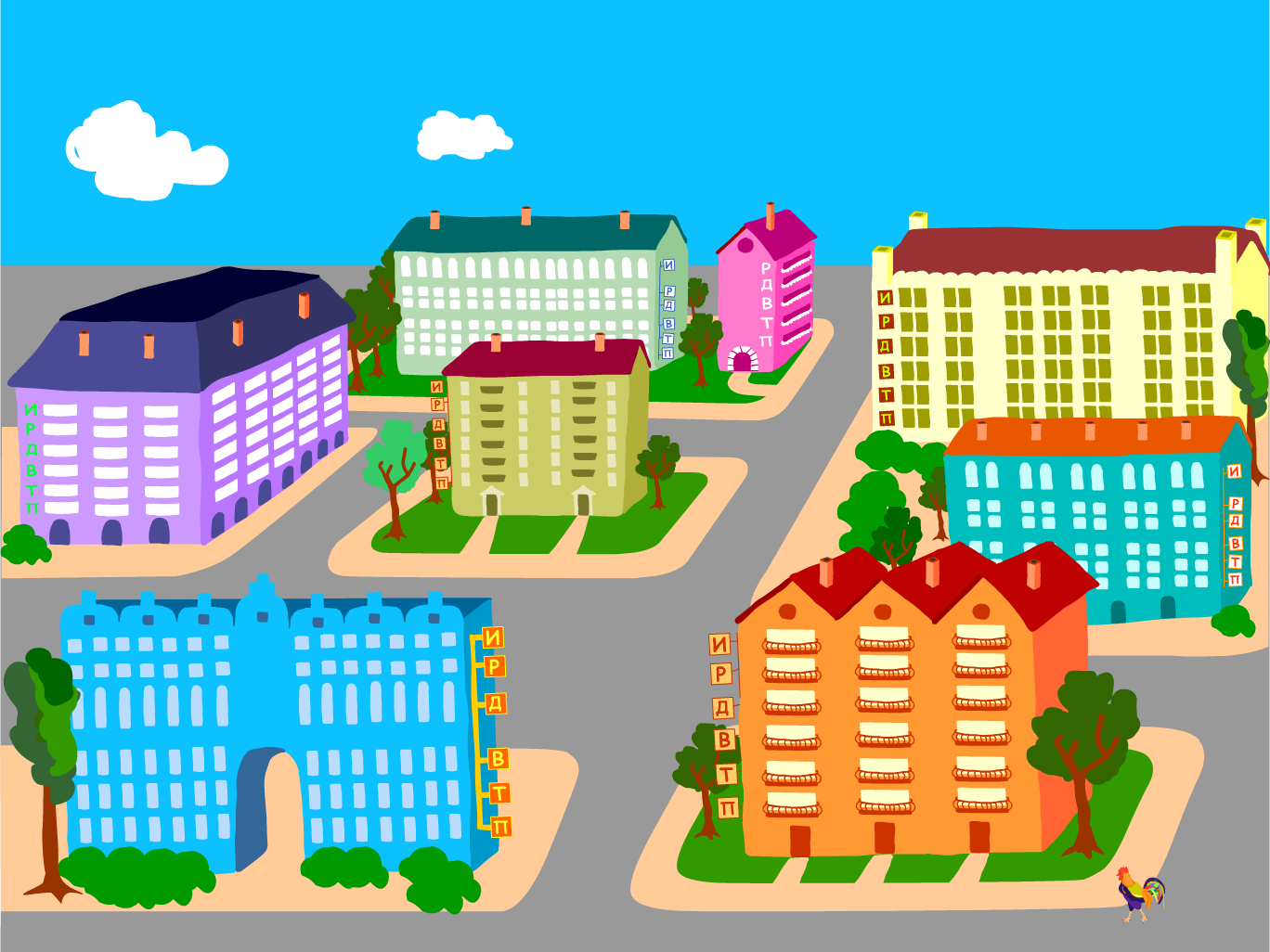 Возвратное
Притяжательное
Определительное
Неопределенные
Неопределенные
Личные
Указательное
Отрицательное
Вопросительные Относительные
-не чуять под собой ног, -держать себя в руках, -на тебе лица нет, -сам себе на уме
На чужой сторонушке рад своей воронушке. Не кричи о себе, пусть другие о тебе тихо скажут. Кто много знает, тот плохо спит. Кто грамоте горазд, тому не пропасть. Не учи плясать, я и сам скоморох! К чему рук не приложит, все кипит. У него дело как гусли идет. Что упало, то пропало.
«Сам себе режиссер» «Пока все дома» «Жди меня» «Вы очевидец» «Самый умный» «Эти забавные животные» «Мы» «Кто хочет стать миллионером» «Наш сад» «Своя игра» «Кино, которое было»
Злая колдунья.
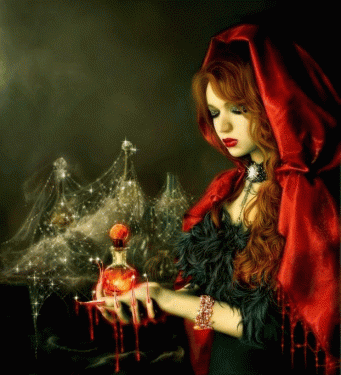 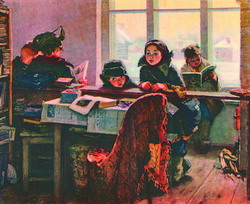 И.Шевандронова «В сельской библиотеке»
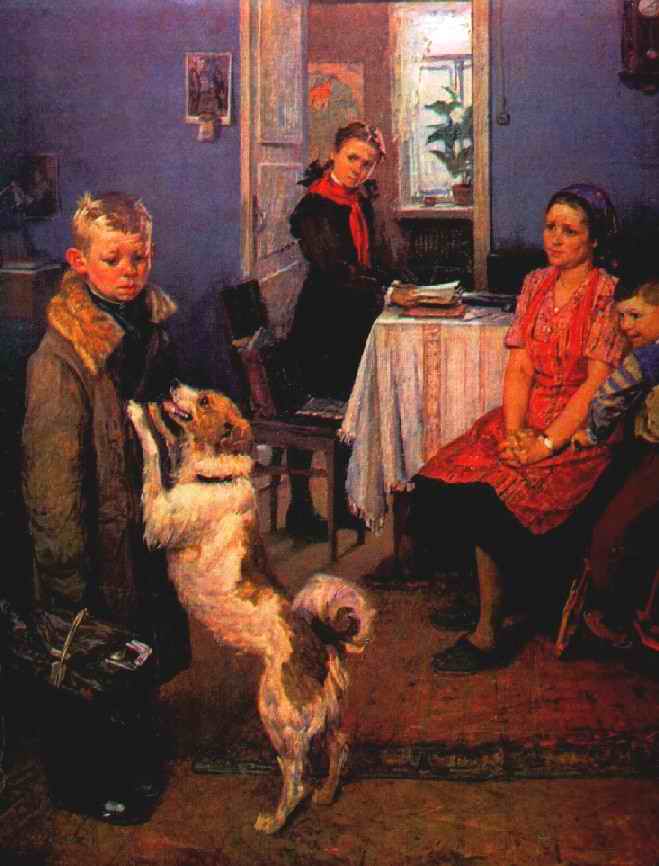 Ф.Решетниковы    Ф.Решетников                         «Опять двойка»
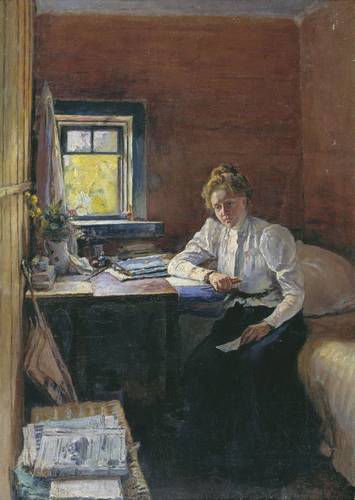 И.Раздрогин                    «Сельская                     учительница»